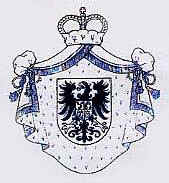 Radvilų giminė
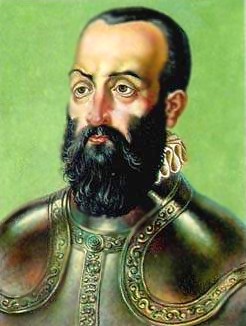 Mikalojus  Radvila Juodasis
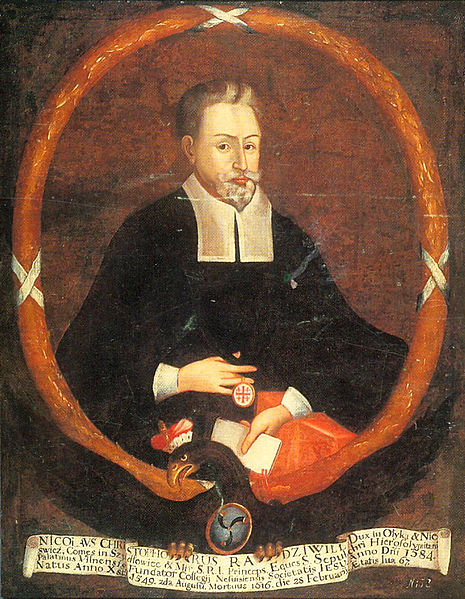 Mikalojus Kristupas Radvila Našlaitėlis
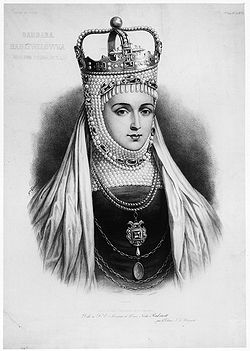 Barbora Radvilaitė
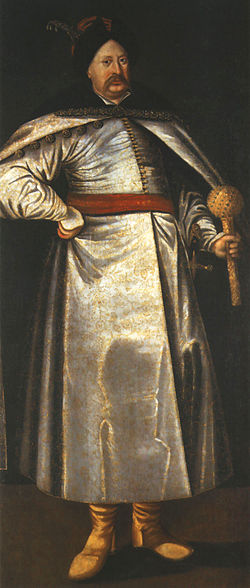 Jonušas Radvila
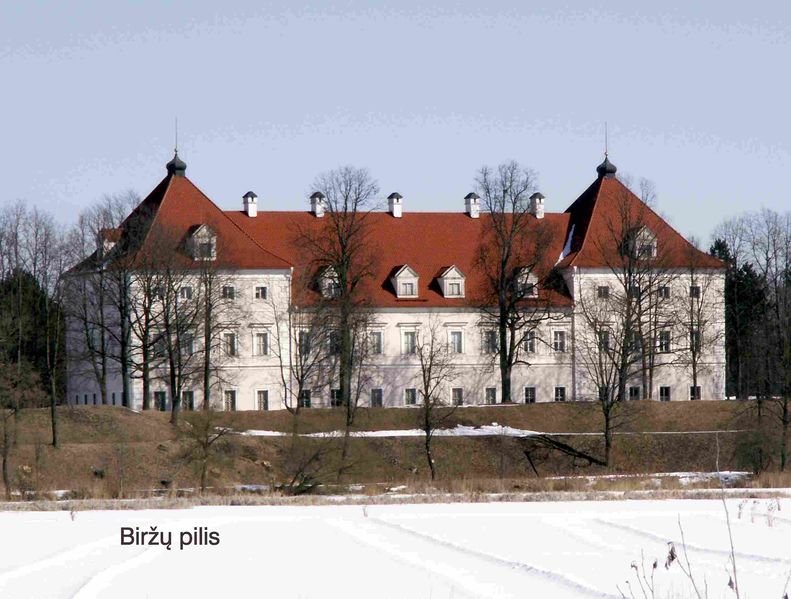 Radvilų pilis Biržuose
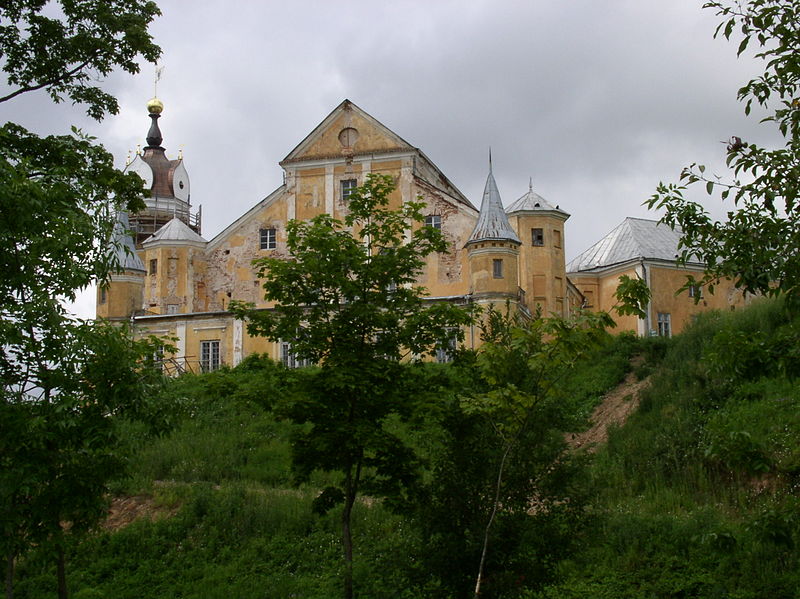 Radvilų pilis Nesvyžiuje
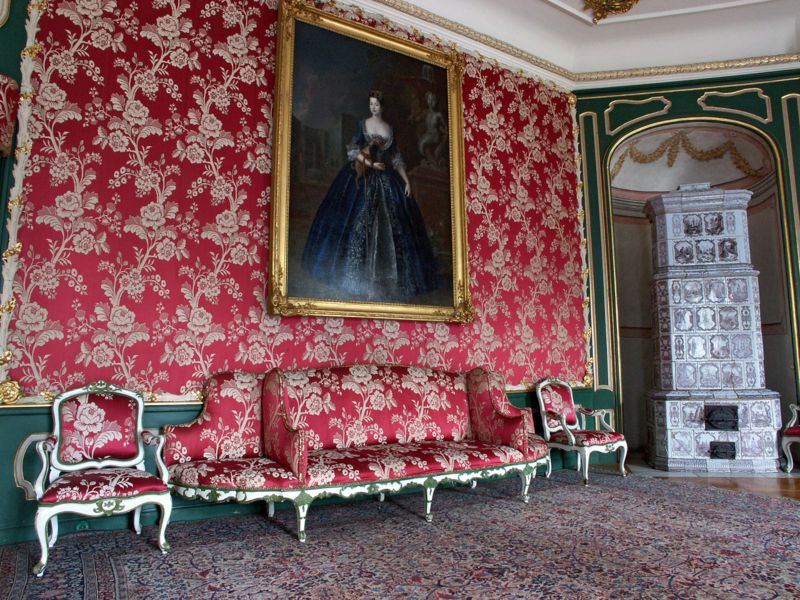 Radvilų rūmų Nieborove salė